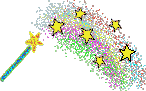 Интерактивный тренажёрПравописание безударных гласных проверяемых ударением
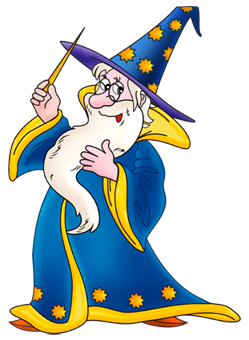 Начать
Вставь пропущенные буквы
ловил
стрелял
страна
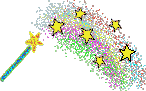 чинил
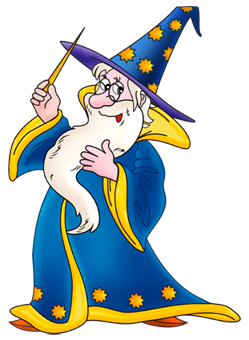 Вставь пропущенные буквы
звонил
родной
озеро
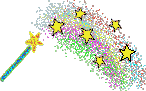 извини
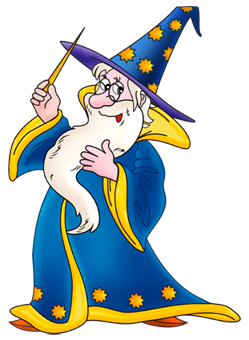 Вставь пропущенные буквы
молоко
ворона
сорока
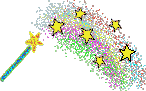 колосья
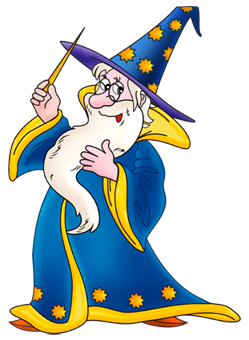 Вставь пропущенные буквы
дразнить
здоровье
холодок
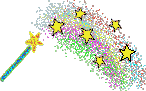 котёнок
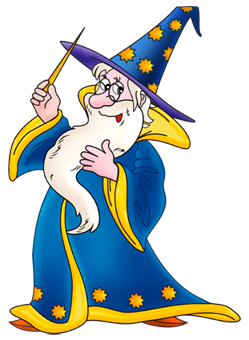 Вставь пропущенные буквы
сторона
повеселел
далеко
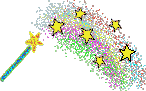 полоса
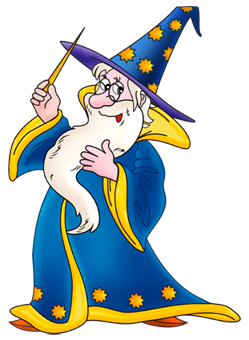 Список использованных источников
https://community.macmillan.org.uk/cancer_types/breast-cancer/f/38/p/149940/1166940
https://www.pinterest.com/pin/504121752022338939/